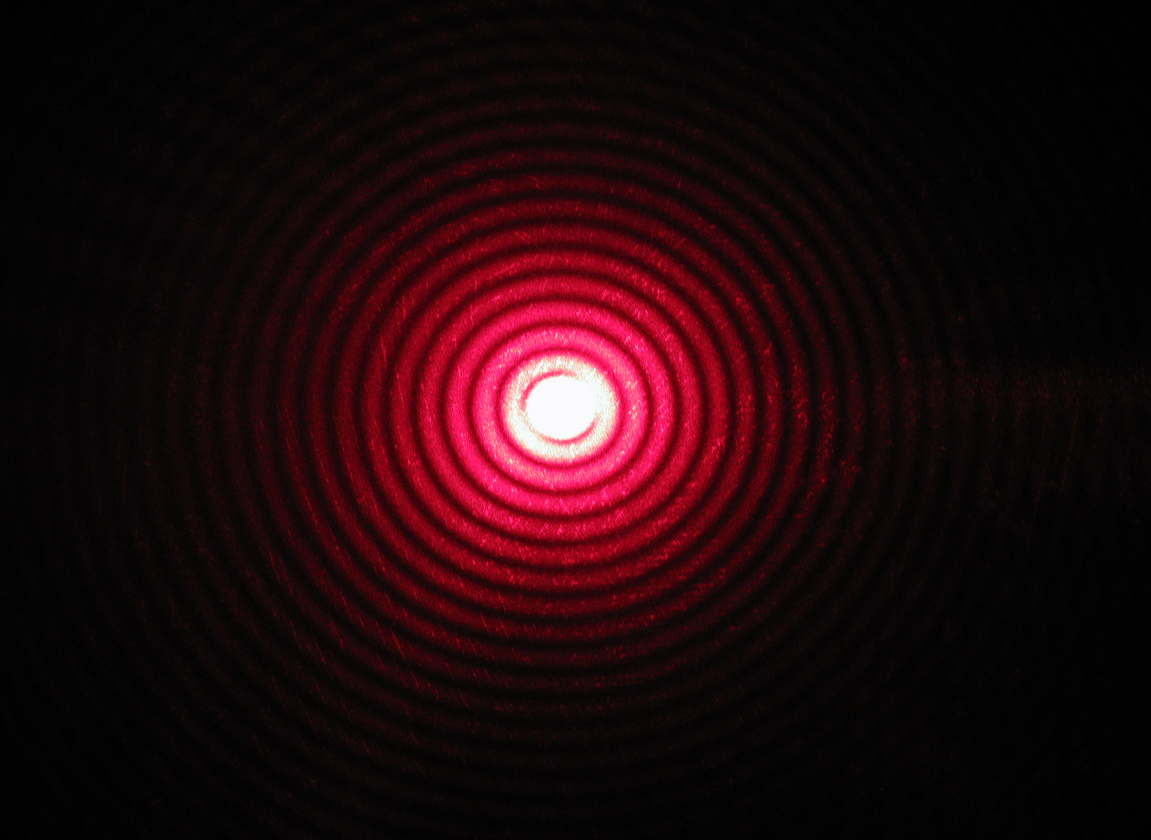 Лекция 10. Дифракция Френеля
4.1.1. ”Случай ”  n1 < n2 < n3
в отражённом свете
m = 1, 2, 3, …
Пример 1. “Просветление оптики”
( Задача 8.10)
4.1.2. ”Другие соотношения”  n1 ? n2 ? n3
? 0  ?
Пусть: h = 0,1 мкм, n2 = 1,35 (< n3 = nст = 1,5).            Просветление
Например:   n1 < n2 > n3 – «Свободная плёнка»
( 0 = 540 нм  жёлто-зеленый цвет)
или:              n1 > n2 < n3 – «Воздушный зазор»
max:     2hn2= m0,
min:      2hn2 =
При расчёте    надо учесть ещё один фактор
Какой ??
при  нормальном  падении:
Х
n
h(x)
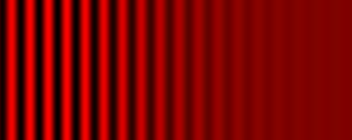 4.2. “Полосы равной толщины”
4.2.1. h = h(x). Например: Клиновидная пластинка - h = kx
k = tg ;     h = tgx   x
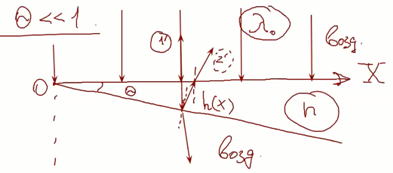 При расчёте  надо учесть ещё один фактор :

При отражении от оптически более 
плотной среды  фаза  меняется  на   

Оптический  путь  увеличивается  на  /2
!!
 = 2h(x)n + 0/2
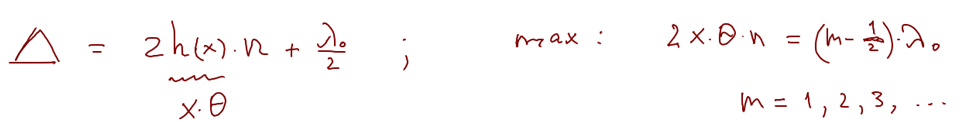 А что у вершины  ??
А  почему  падает  видность ? 
Сколько полос ?
Каков  максимальный  порядок ?
Чем  ограничена  толщина h ?
min !?
Здесь h = 0,  = 0/2
 = 0 , m = 1 (максимум 1-го порядка)
4.2.2. Другой пример:  “Кольца Ньютона”
В отражённом свете:
О

R
R – h
min:        2h = m0 , m = 0, 1, 2, …
max:  2h =              , m = 1, 2, 3, …
hm
rm
4
Замечания    к    § 4
1. В «проходящем свете» max  min;

2. h = h(x), “белый свет”   … «Цвета тонких плёнок»
(клин, линза, мыльный пузырь, крылья бабочек, …)
Пример 1. Плёнка масла на луже:
nм   1,5; nв  1,33 < nм                 = …
Какого цвета плёнка с h = 0,1 мкм ?
А там где в 1,5 раза тоньше ?
А если толщина разная (от  0,07 до 0,12 мкм)?
?
Похоже на Задачу 8.10
(просветление оптики),
НО …
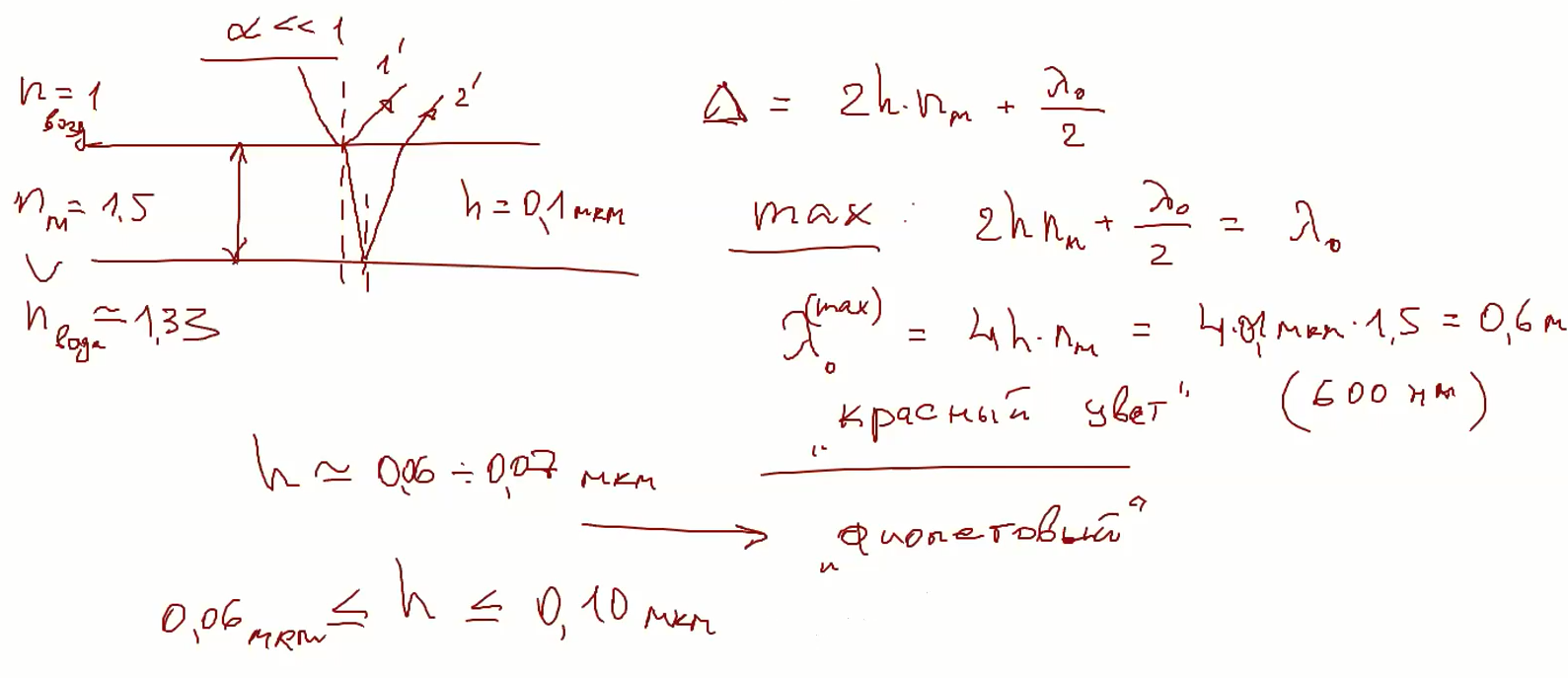 воздух
масло
вода
почти
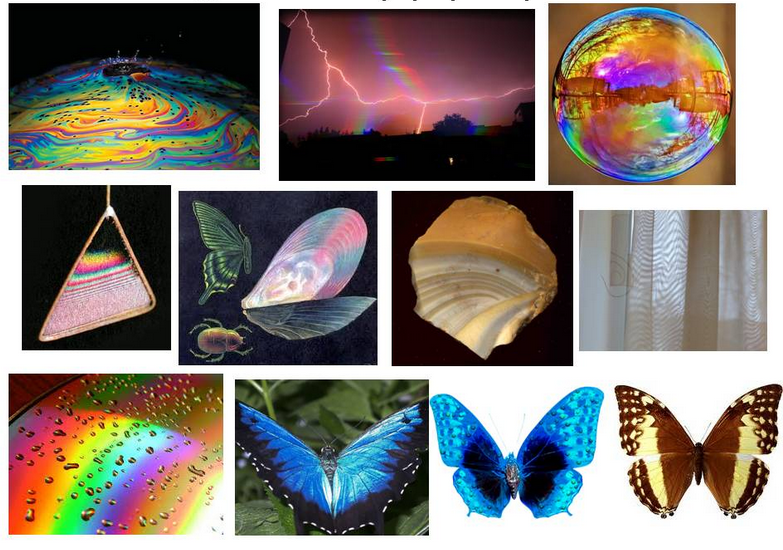 Р1
Р2
Р3
S *
Э
3
1
2
1
Л
3
2
h
n
3. Мы обсудили  = const (“полосы равной толщины”).
     А если h = const, но    разные ?
для каждого значения    свой max        
“полосы равного наклона”:
?
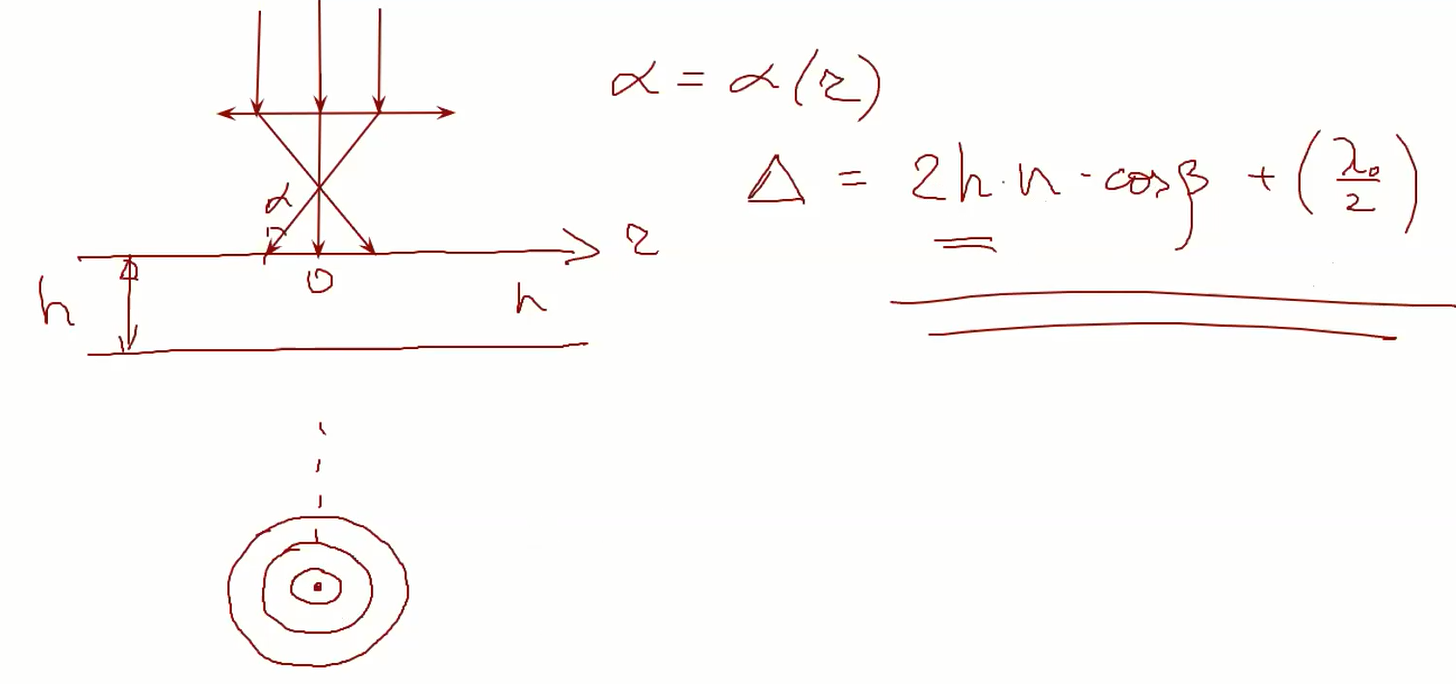 (в отражённом свете)
Глава V. Дифракция света
§ 1. Понятие о дифракции
1.1. Огибание препятствий
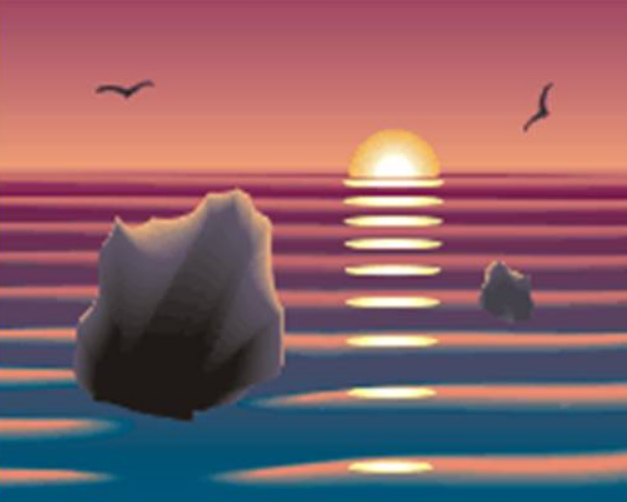 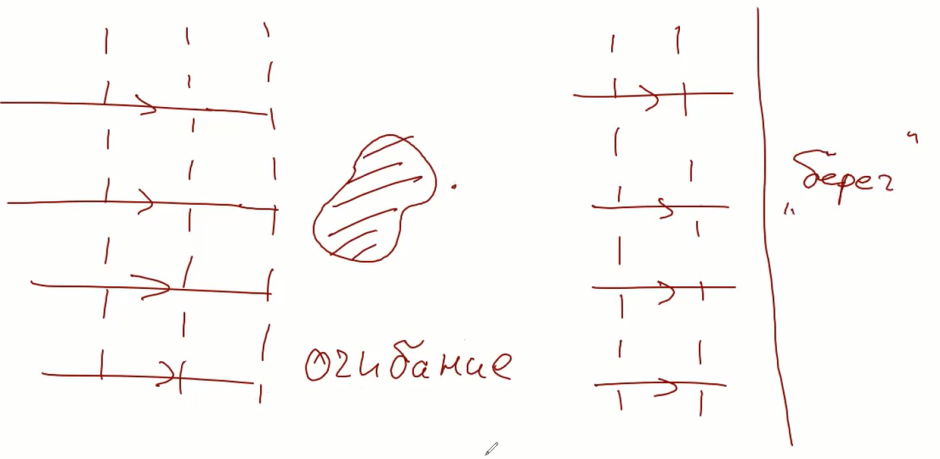 1.2. Постановка задачи. Принцип Гюйгенса-Френеля
Дифракция света
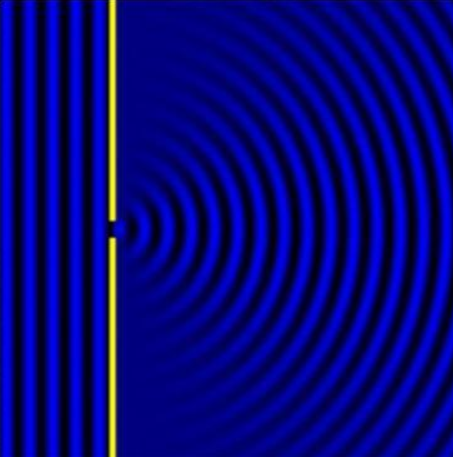 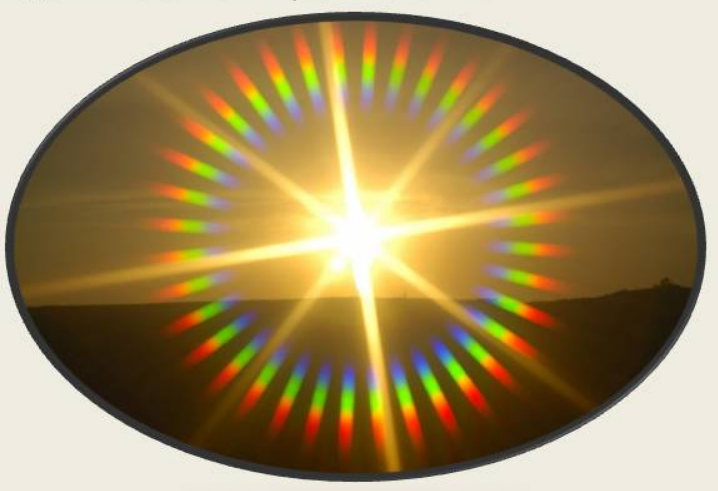 При  дифракция  наблюдаются  отклонения  от законов  геометрической  оптики при распространении света в среде с резкими оптическим неоднородностями (в частности, свет  проникает  в  область  тени)
(Опр.) Дифракцией  света  называется  любое отклонение распространения  света от прямолинейного, не связанное с отражением или преломлением  (А. Зоммерфельд)
I
1,37I0
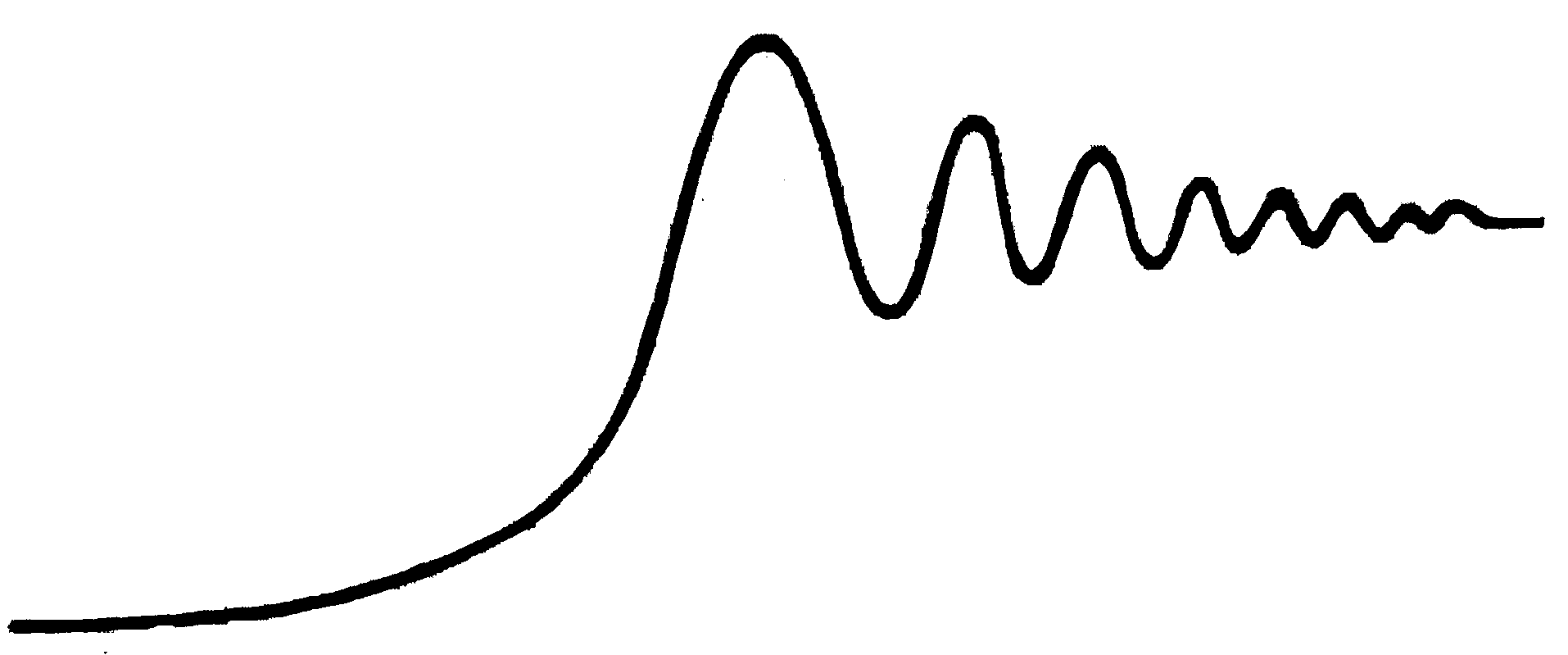 l
I0
0,78I0
0,25I0
0
Х
в области “тени”
вне “тени”
Дифракция Френеля на полуплоскости
*)
I
в области тени
вне тени
… и на щели
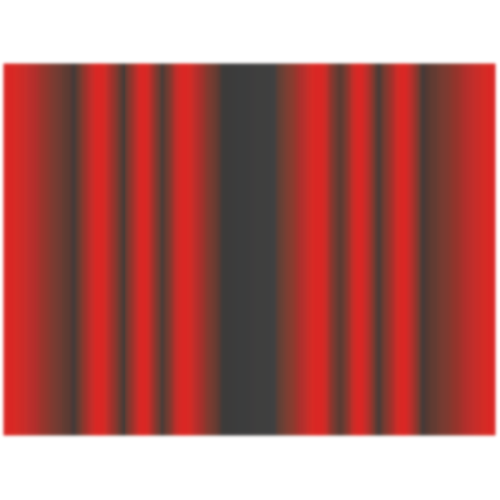 dsi
ri
О

rj
dsj
“”
Принцип  Гюйгенса-Френеля
*)
Задача дифракции:
I(x) 
или
I(),
т.е.  I(от направления)
?
Как  суммировать ???

1)



2)

Суммируем  векторы-колебания   Еi
(«стрелки» не ставим)
    Метод векторных диаграмм !!!
?
l >> r
или почти параллельны
§ 2. Дифракция Френеля на круглом отверстии или диске
Интерференционная  Дифракционная картина
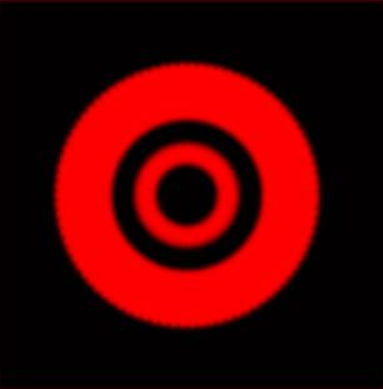 ??
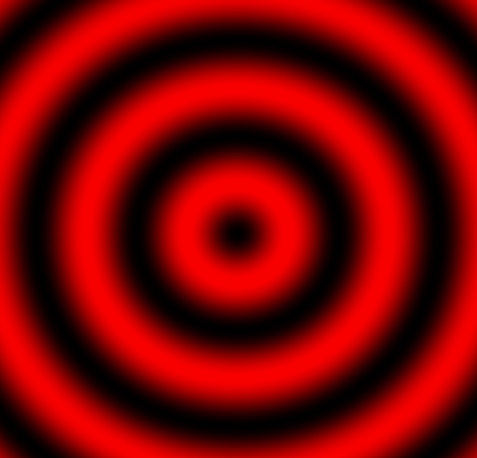 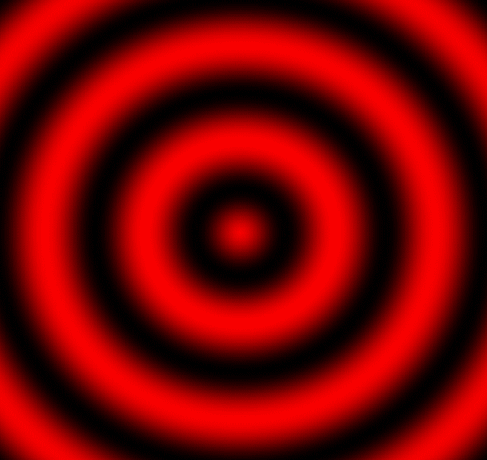 Дифракция на круглом отверстии – что видим ?
I
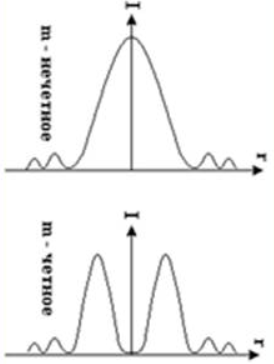 r
??
I
В центре 
максимум
В центре 
минимум
… и на щели так бывает:
r
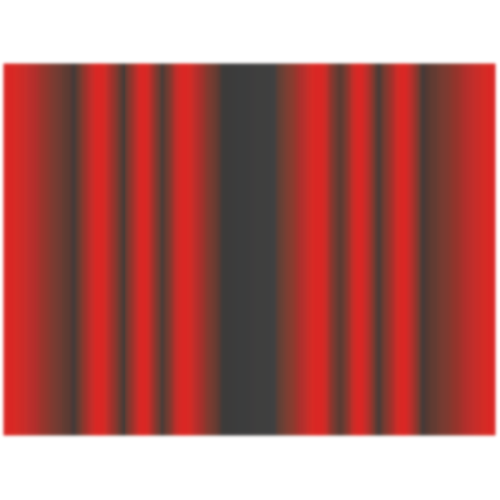 , I0
Cm
l + m/2
rm
l + i
O
О


l

“i ”– й  источник  и несколько первых зон Френеля внутри отверстия
r

2.1. Спираль Френеля
Вторичные источники  (и зоны Френеля)
i

i

Расчёт фазового запаздывания i :
(для  любого  вторичного  источника  номером “i “)
Si

l + i
r
S1
O


l
“”
Колебание:  E0icos(t  i)
Запаздывает по фазе (!)  i
i
Спираль Френеля – векторы-колебания  для  центра дифракционной  картины
E0
E0
Открытый волновой фронт
“Работают”  ВСЕ 
вторичные  источники
!!
2.2. Основные результаты
Ep(I+II)
i
EpI
б)
a)
Векторные диаграммы – открыта одна (а) и две (б) зоны Френеля
17